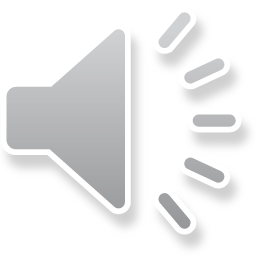 Exodus to Exile
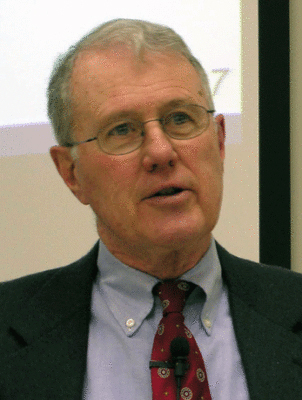 Lecture 2B: The Plagues and Passover
Dr. Robert Vannoy
ReNarrated by Dr. Ted Hildebrandt© 2023  Robert Vannoy & Ted Hildebrandt
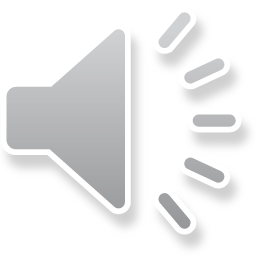 Exodus to Exile
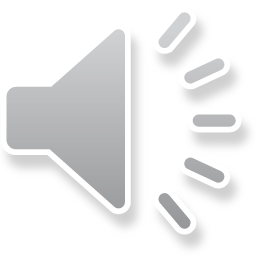 B.  Plagues on Egypt
1.  Plague of Hail and the Gradual Acknowledgment of God’s Authority
2.  Not just Israel’s Release but Gaining Glory Through Pharaoh
3.  Judgment on the gods of Egypt
4.  Timing and Intensity of Natural Plagues
5.  Santorin Volcano Eruption (?) 
6.  Gottwald:  Heart of the Story Is the Power of Yahweh
7.  Revelatory Purpose of the Plagues
8.  Hardening of Pharaoh’s Heart as the Removal of Grace and Judgment
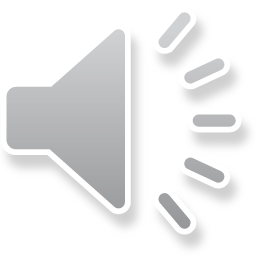 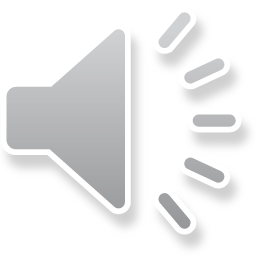 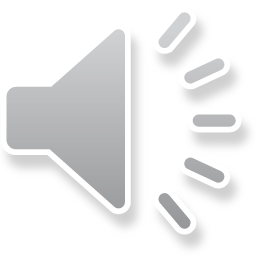 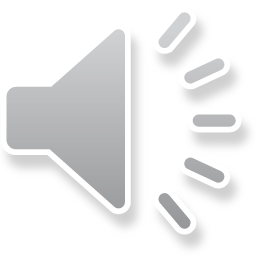 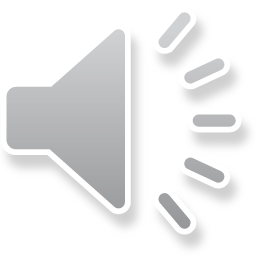 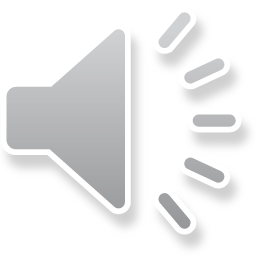 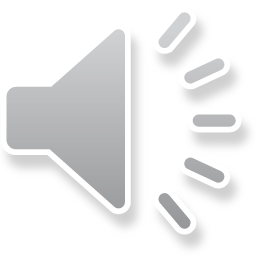 Exodus to Exile
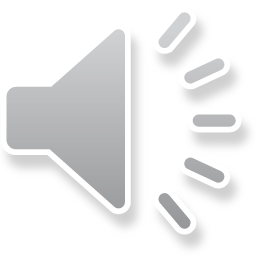 C.  Passover  [Exodus 12:1-13:16] 
1.  Several Meanings of “Passover”
2.  Christ and Passover 
3.  Five Keywords on the Theology of the Passover [Motyer] 
a.  Propitiation
b.  Security or Salvation 
c.  Substitution 
d.  Deliverance or Accomplished Redemption
e.  Pilgrimage
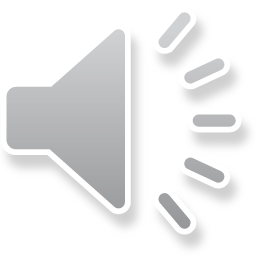 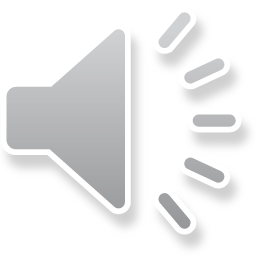 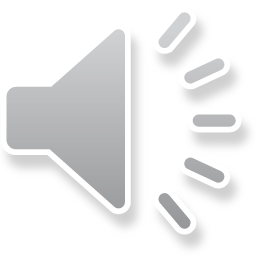 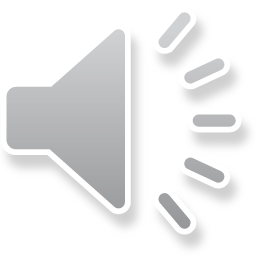 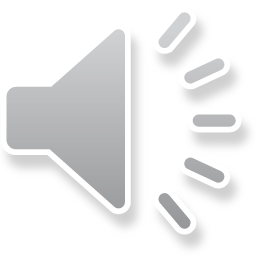 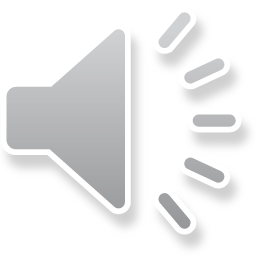 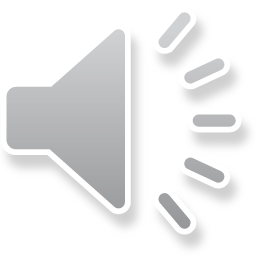 Exodus to Exile
Video based on audio from Dr. Vannoy’s class at Biblical Theological Seminary. It was renarrated because the original audio was scratchy and it was turned into video by Ted Hildebrandt for Biblicalelearning.org.